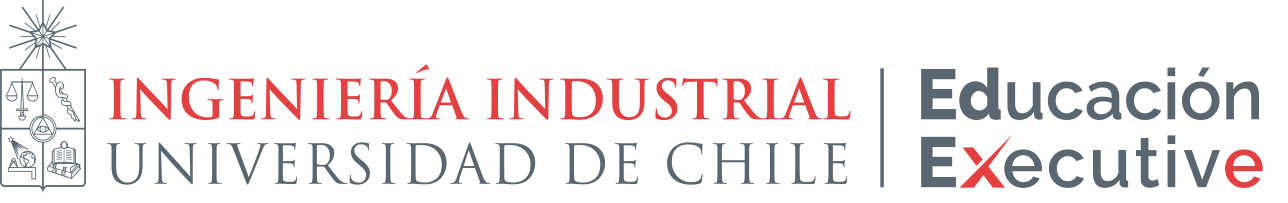 Las Fintechs y las Nuevas Alternativas de Financiamiento
“Personal Banking, Inteligencia Artificial y Regulación” 
Clase #3
Título Presentación
Subtítulo presentación
Profesor: Jorge Montt G.
Universidad de Chille – DII
Marzo 2023
Inteligencia Artificial (IA o AI)
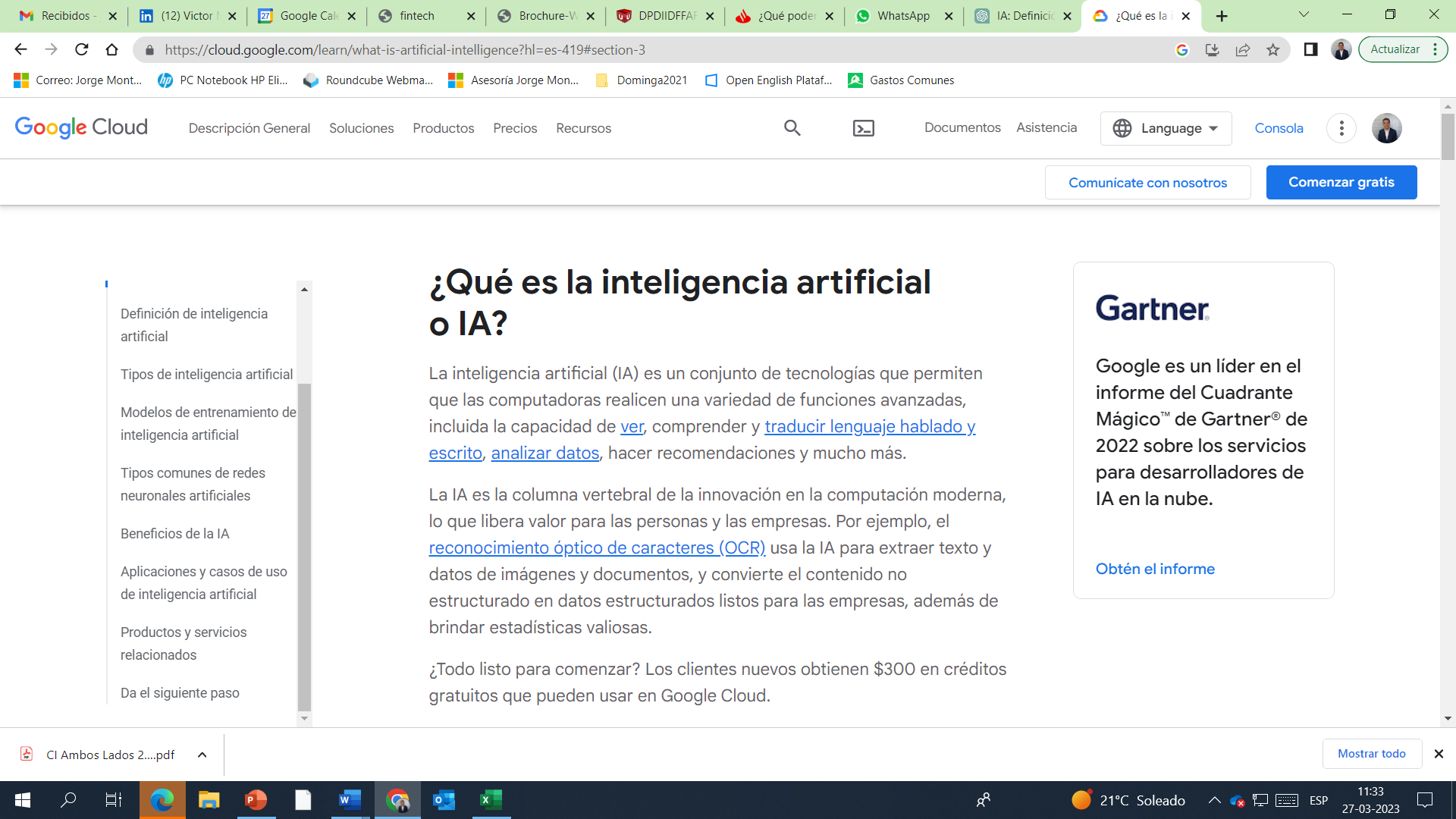 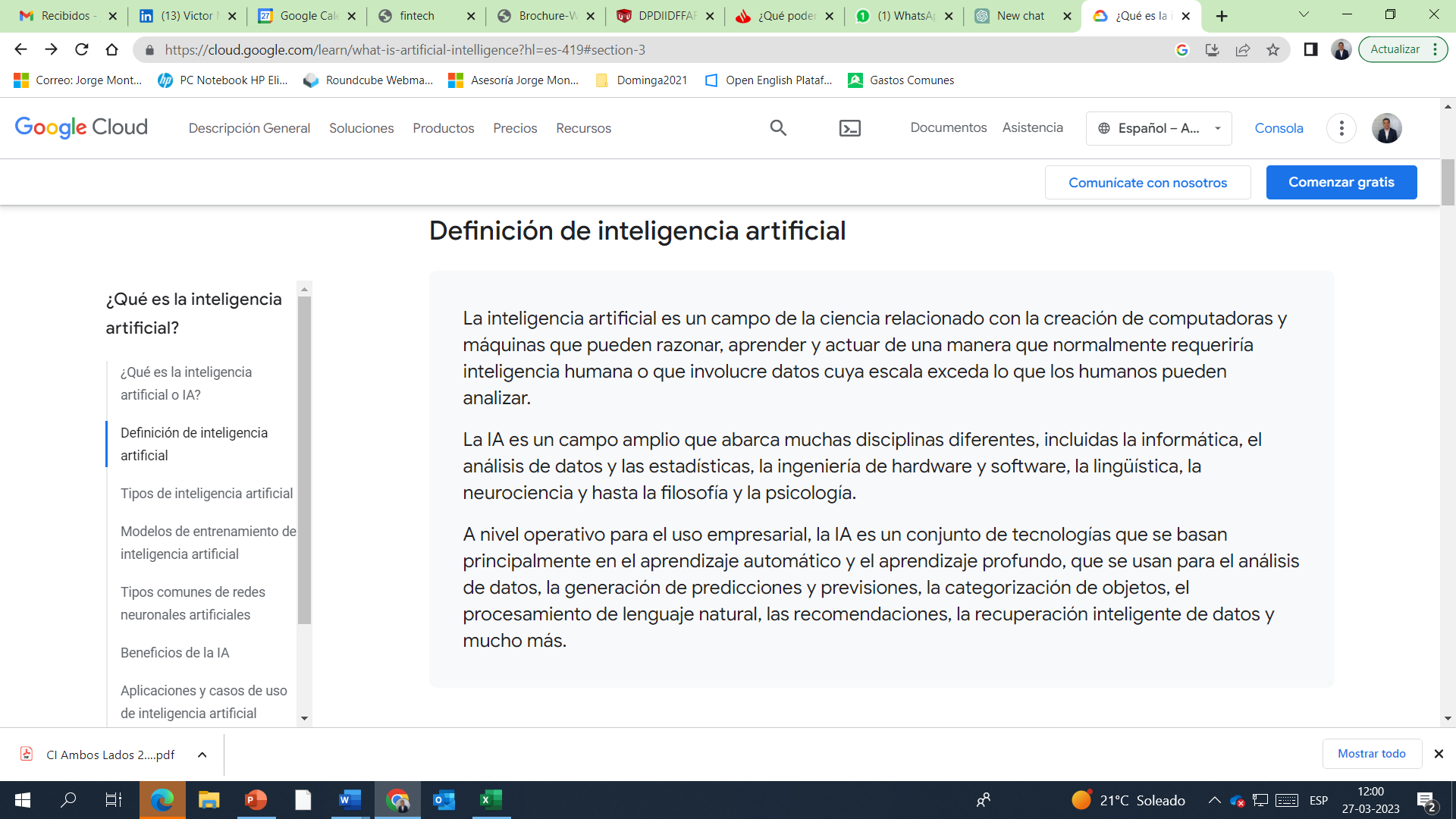 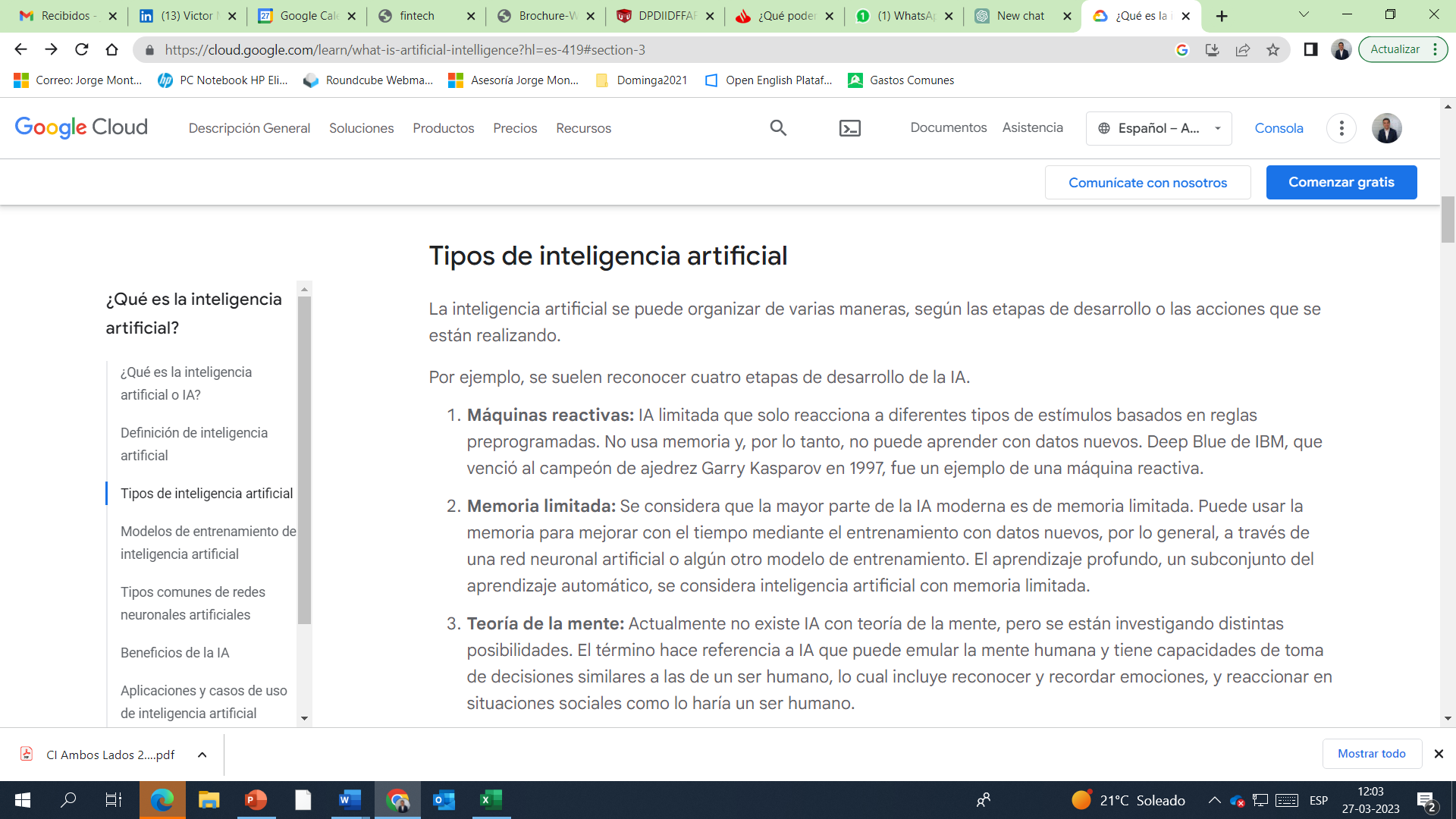 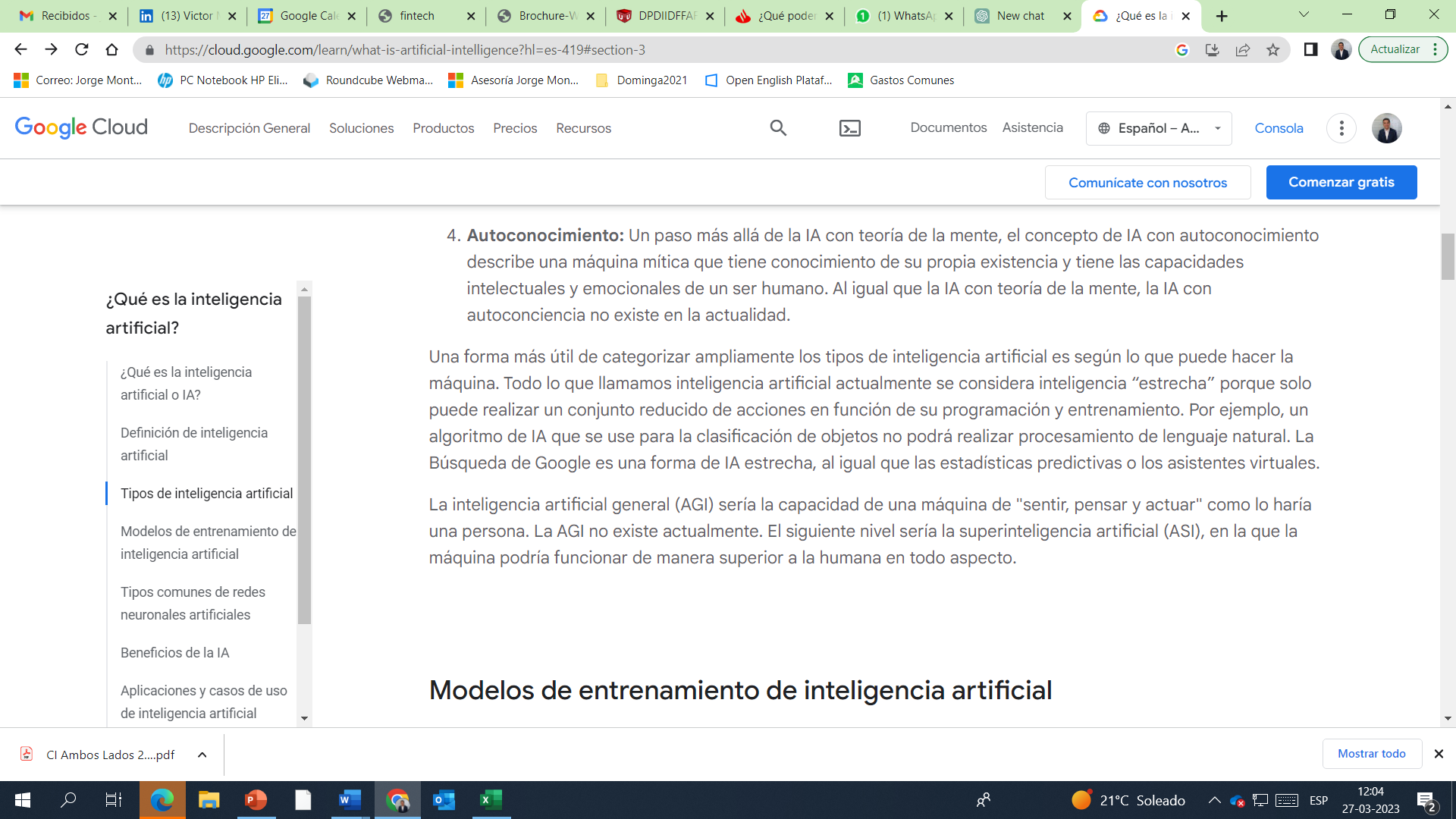 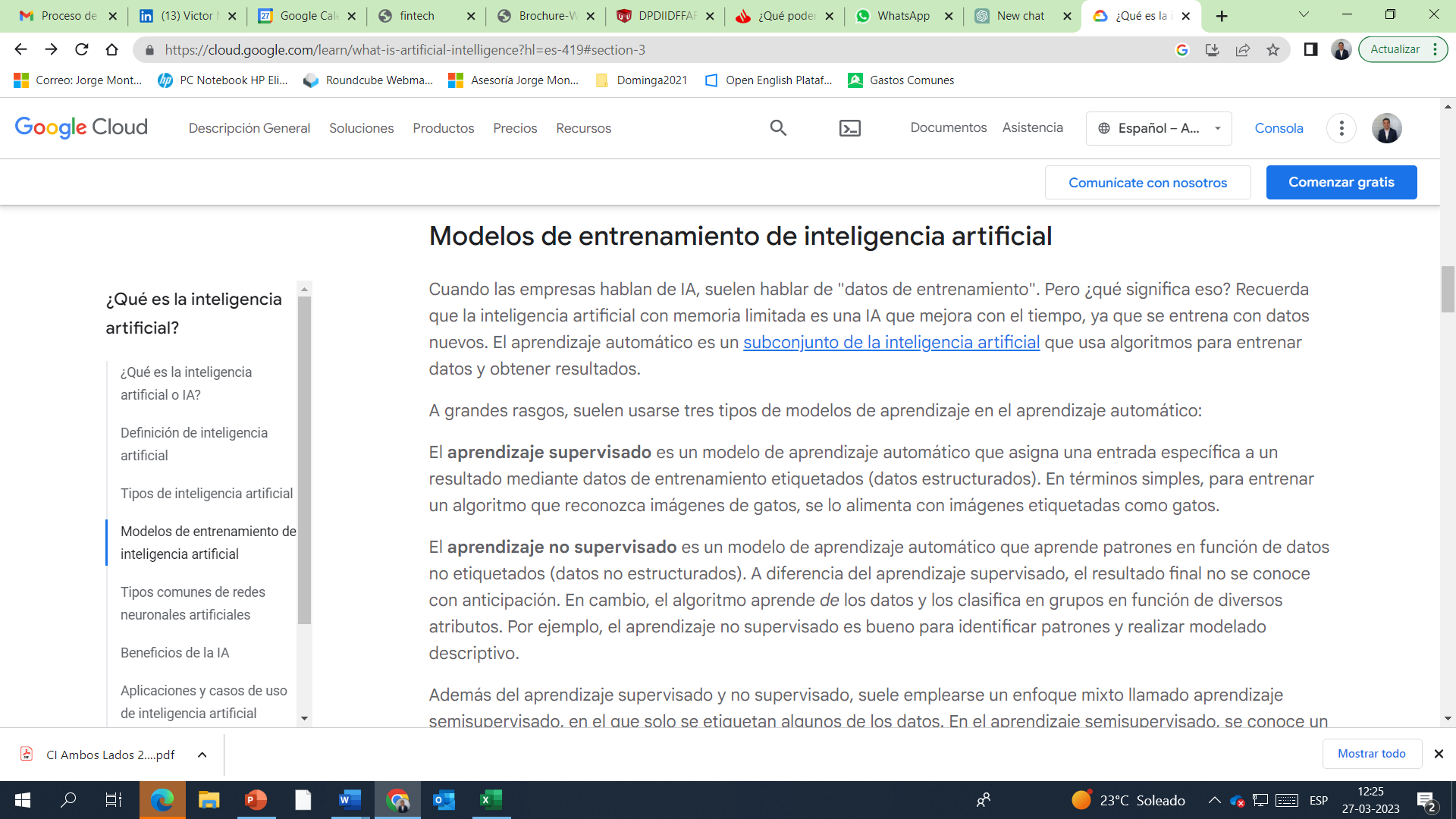 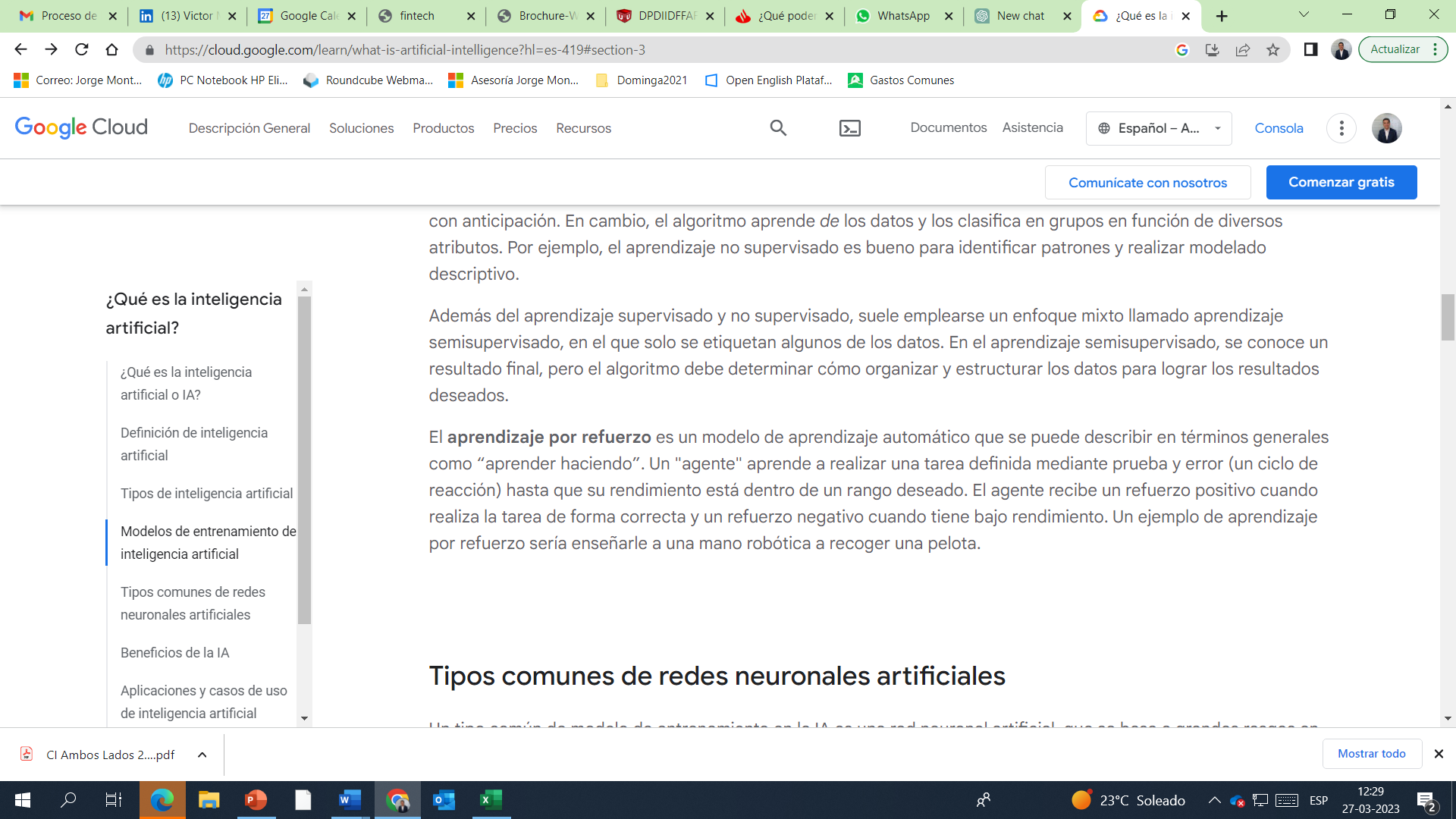 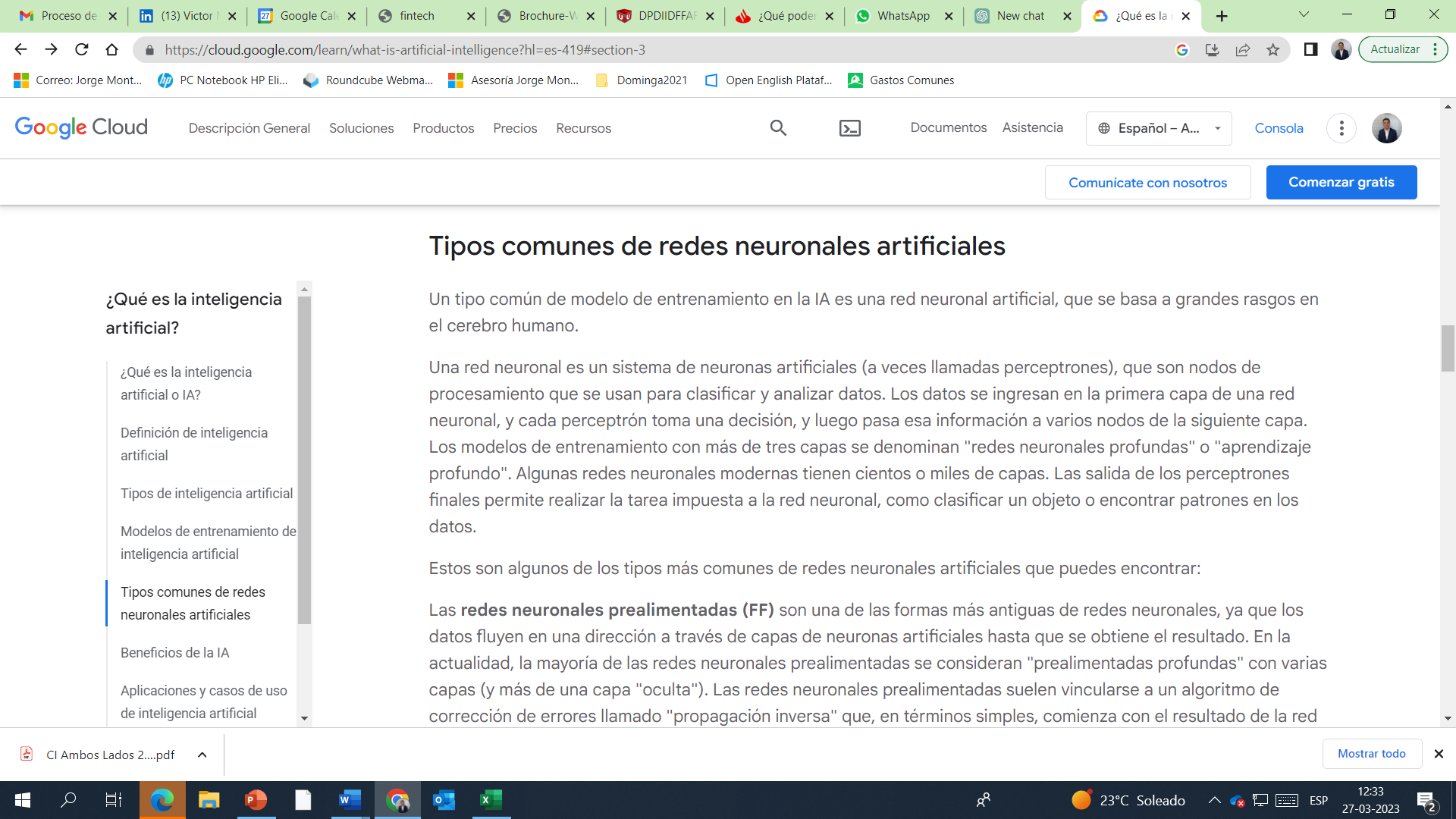 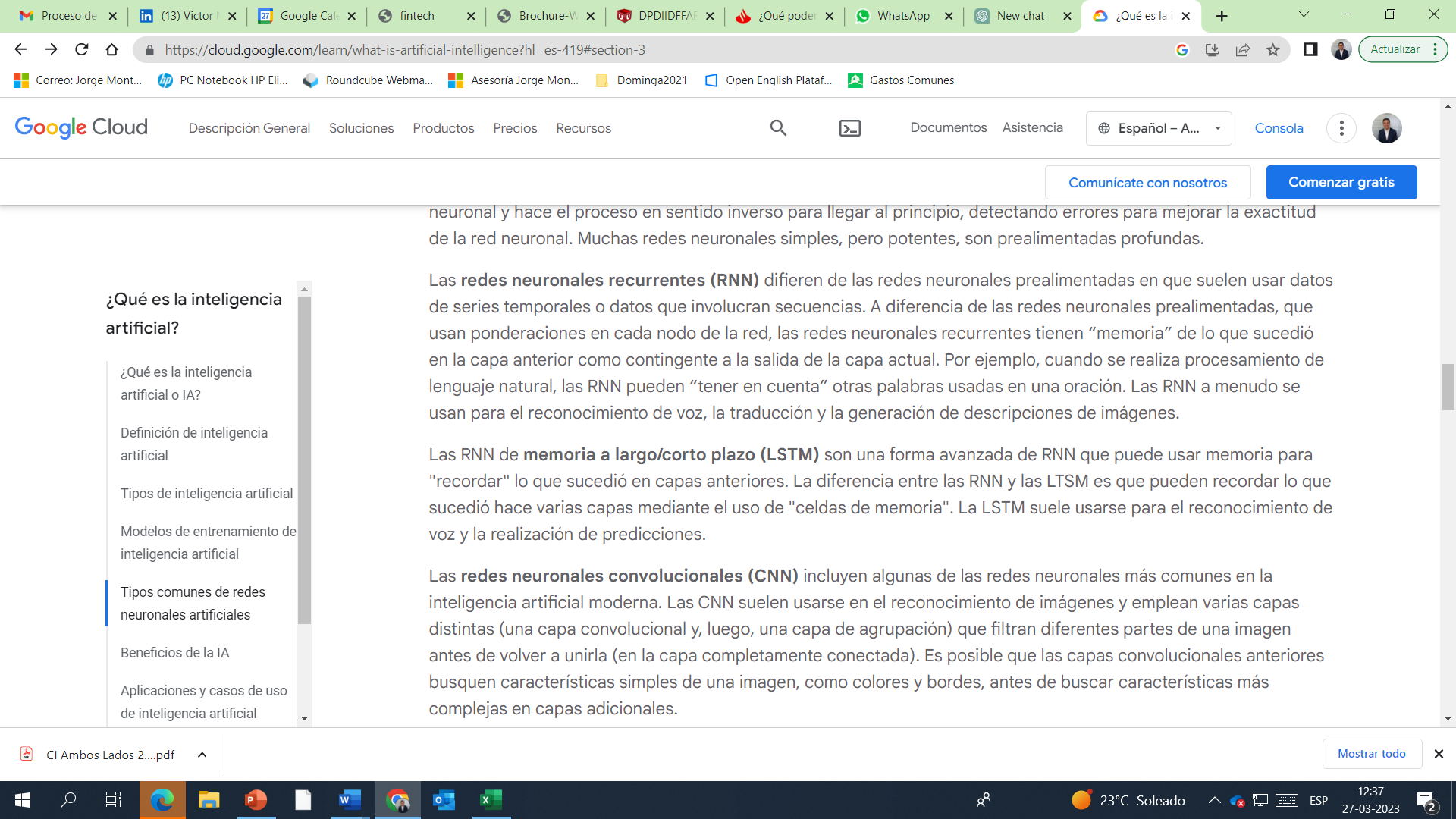 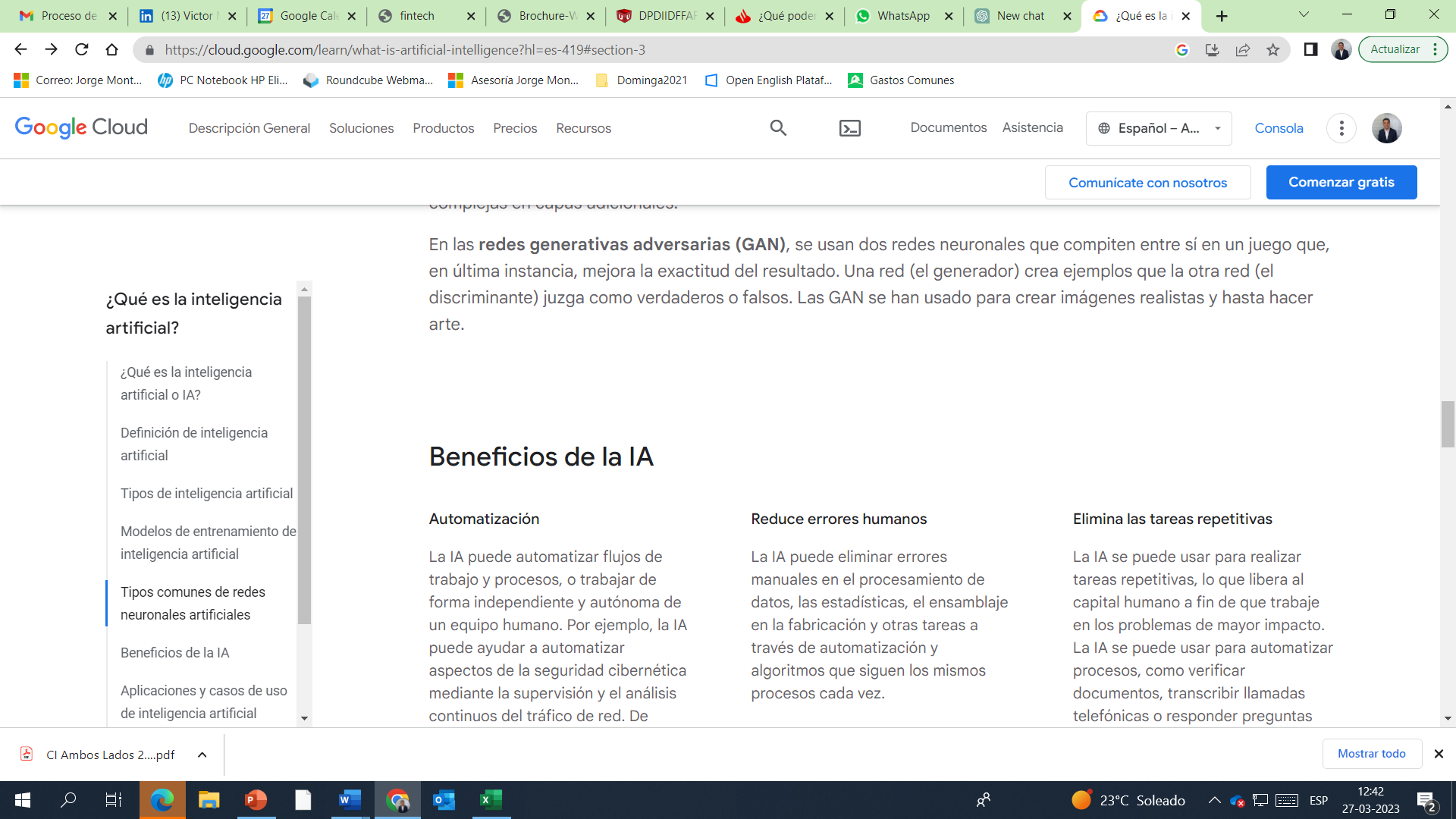 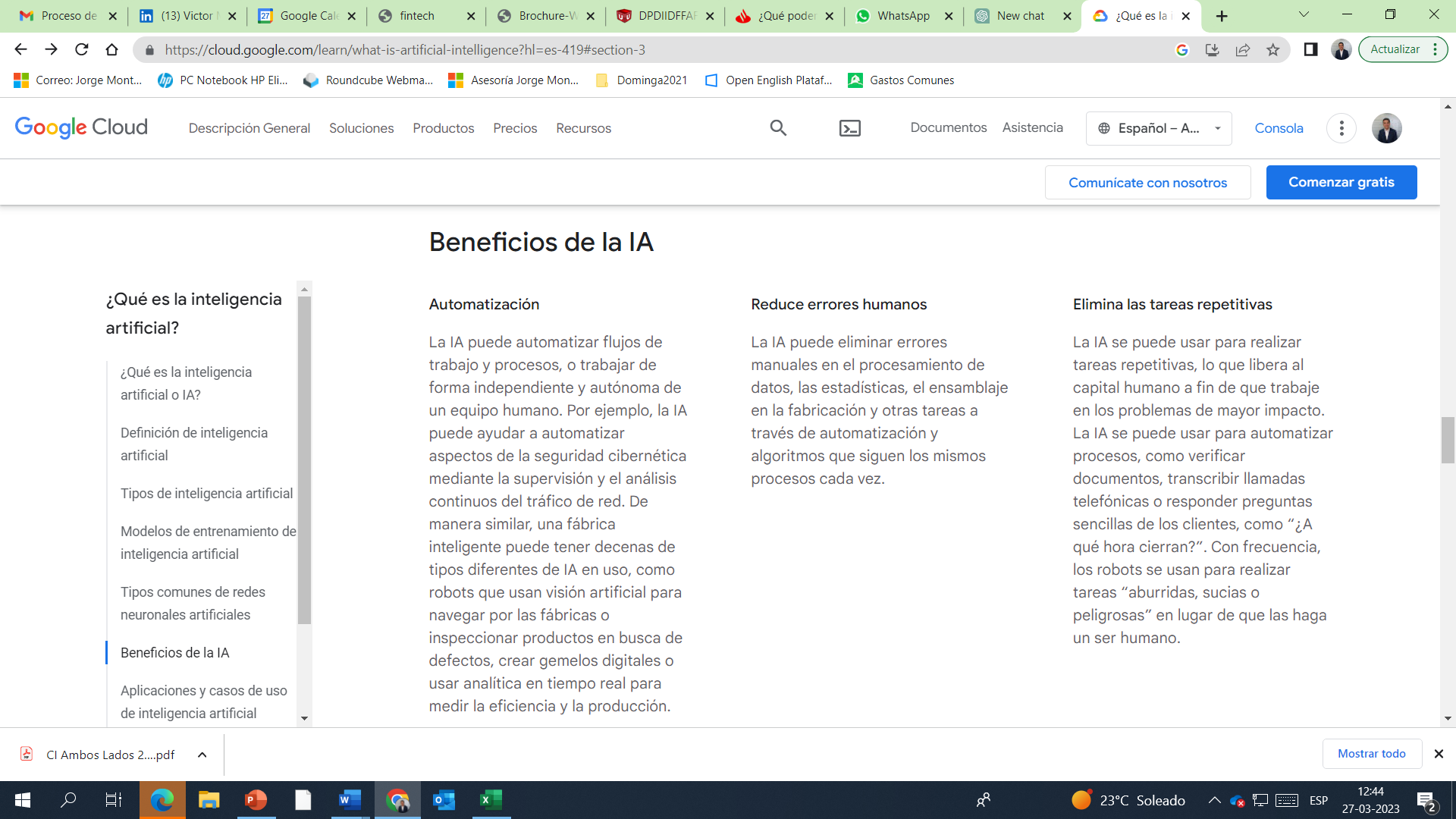 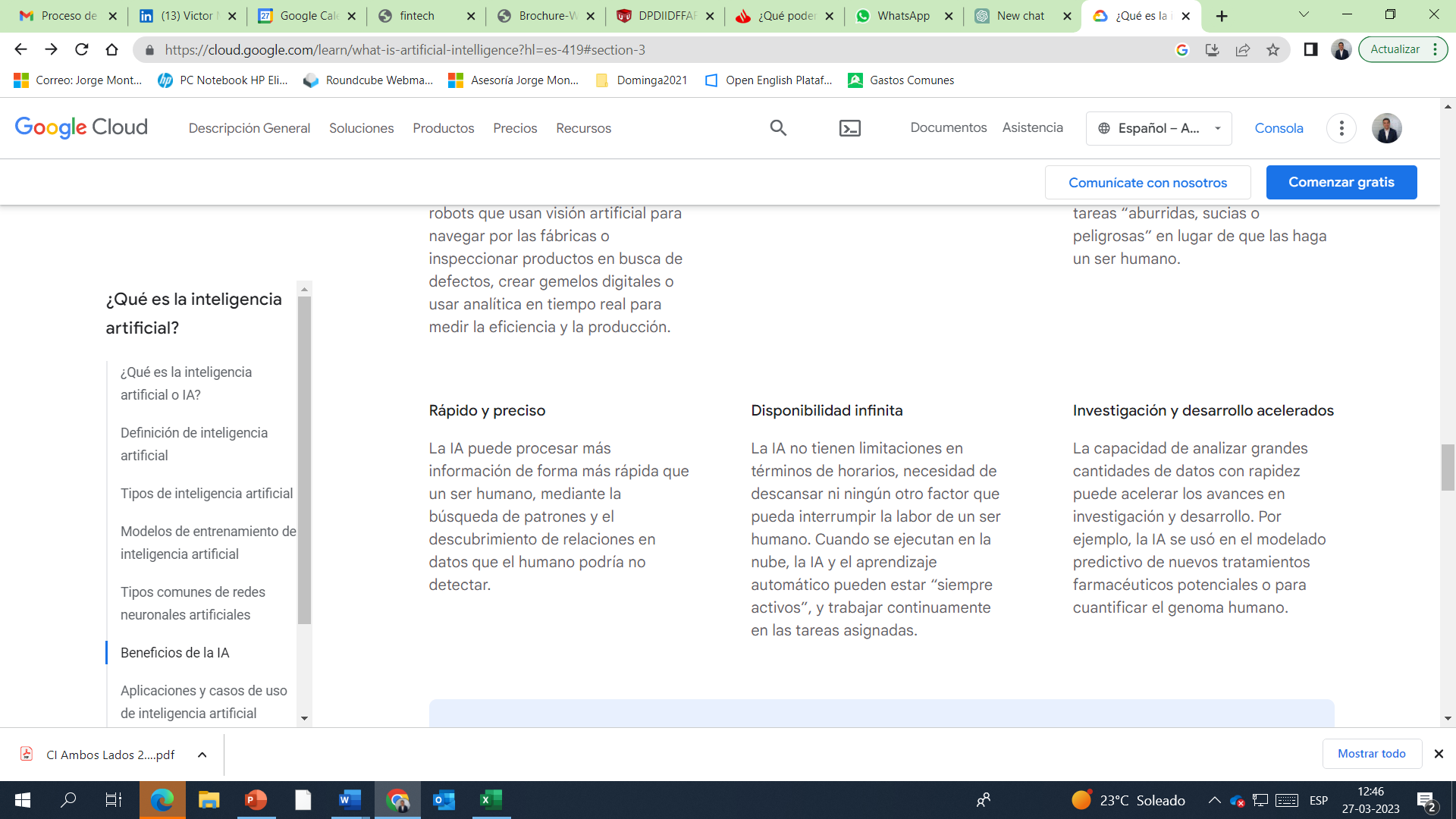 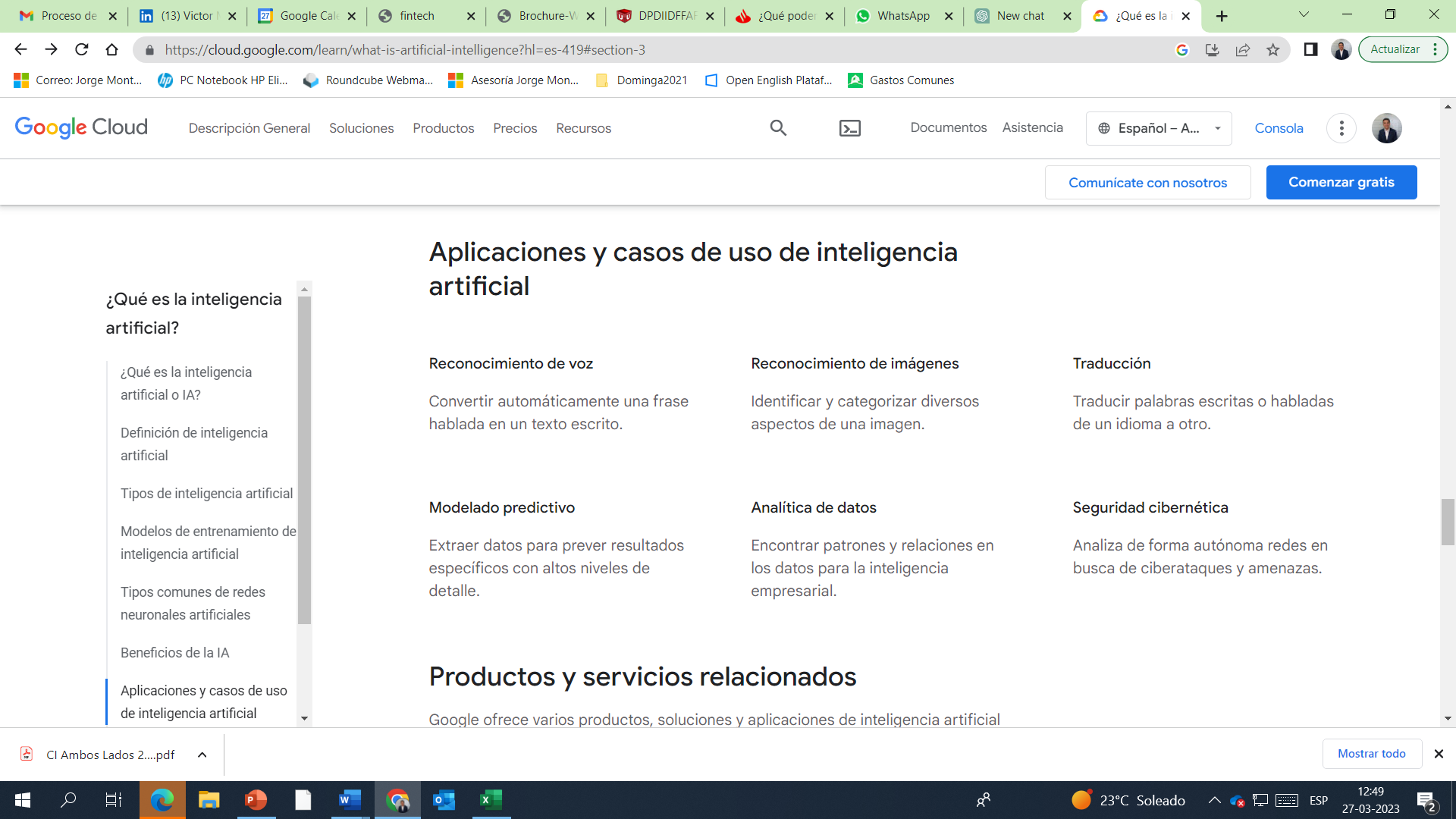 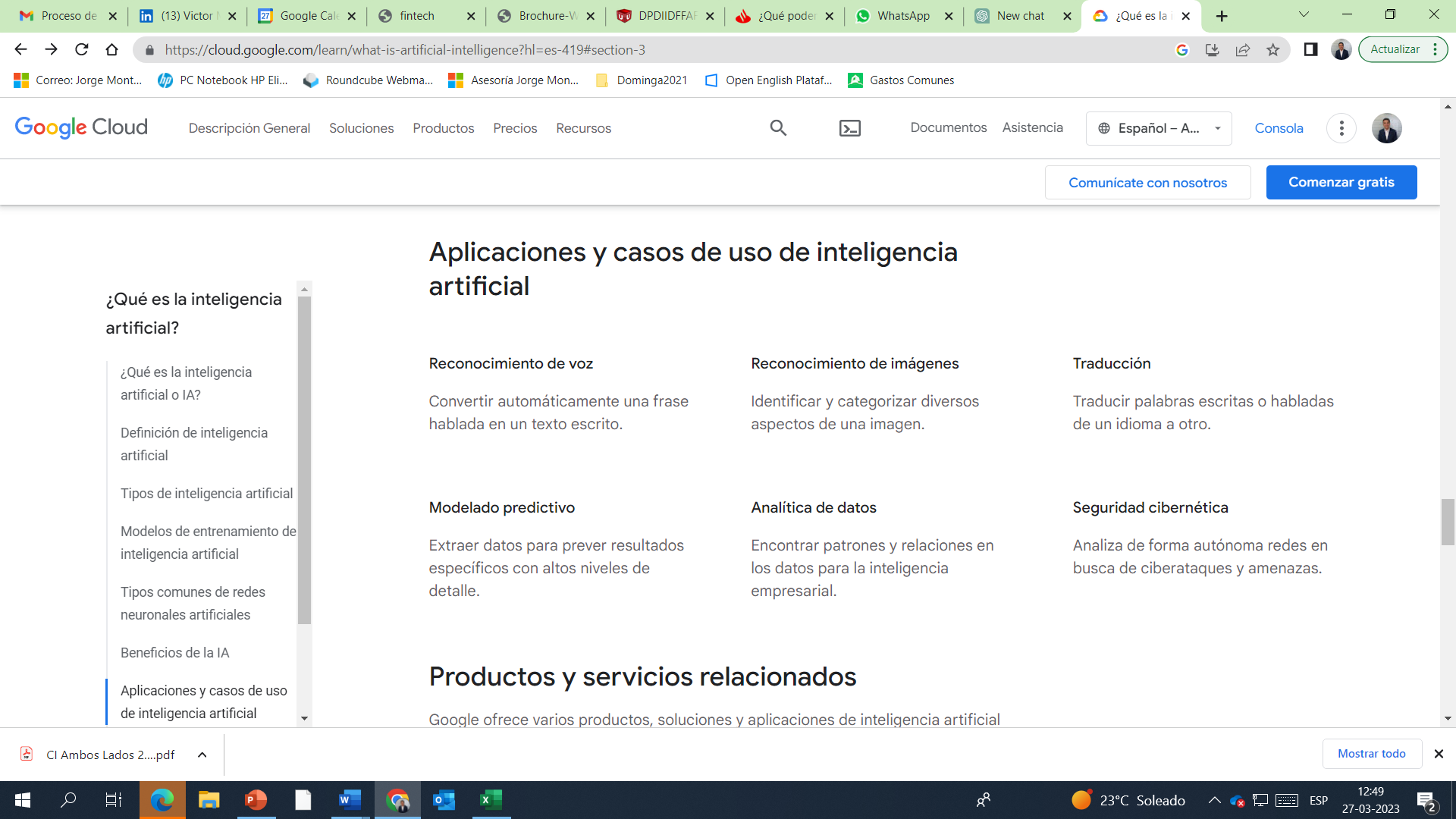 Regulación Mercado FINTECHs
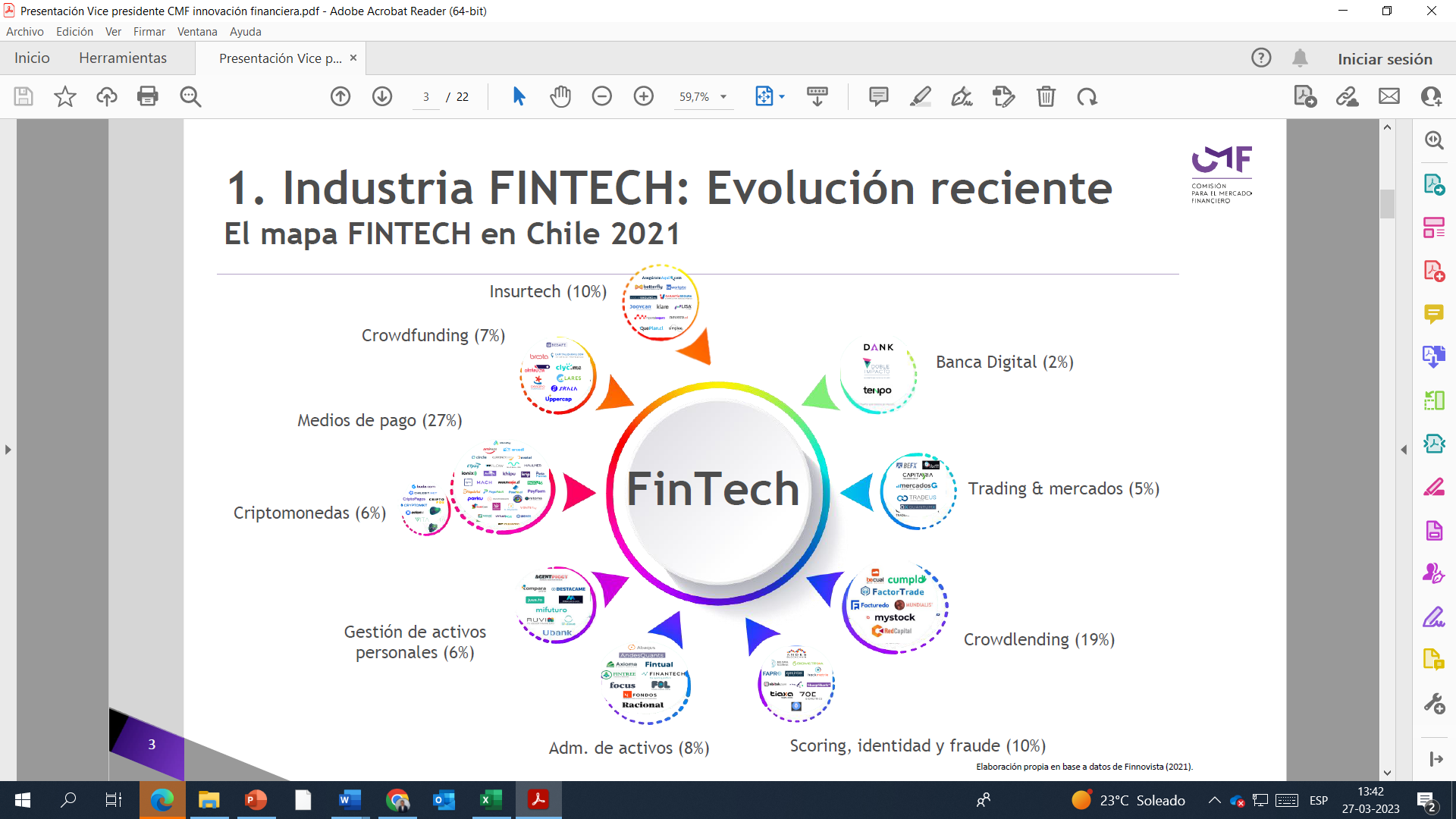 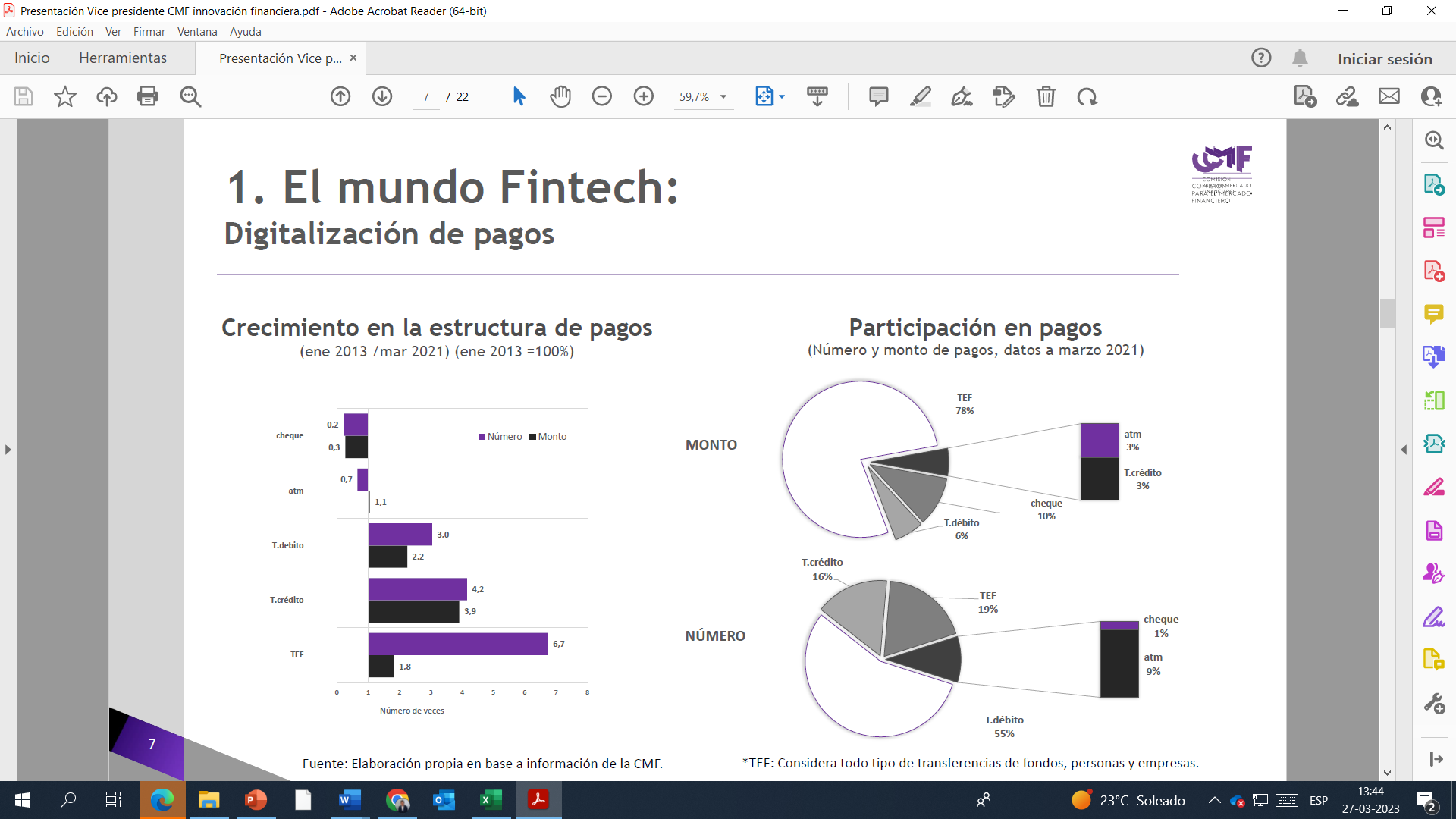 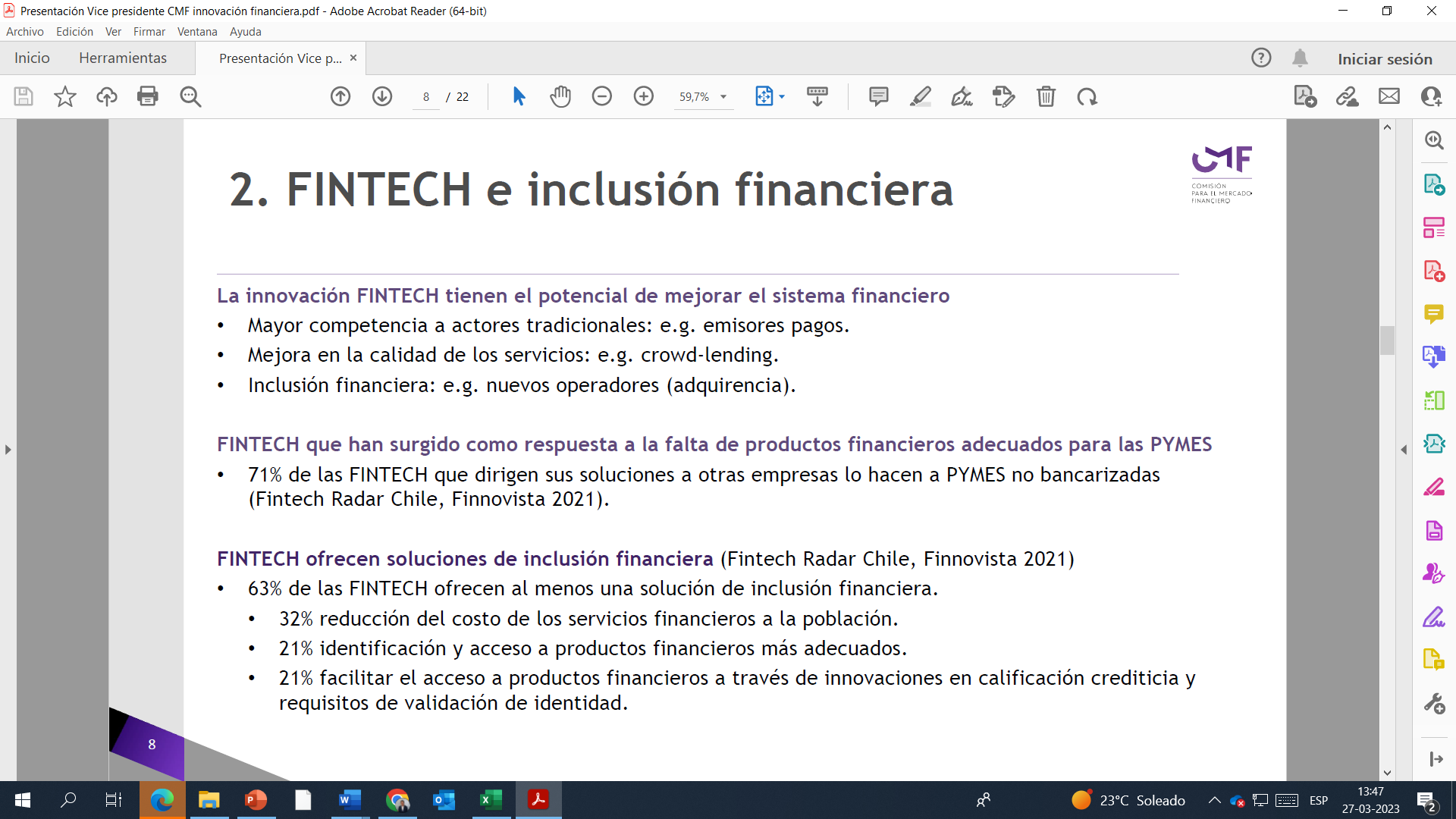 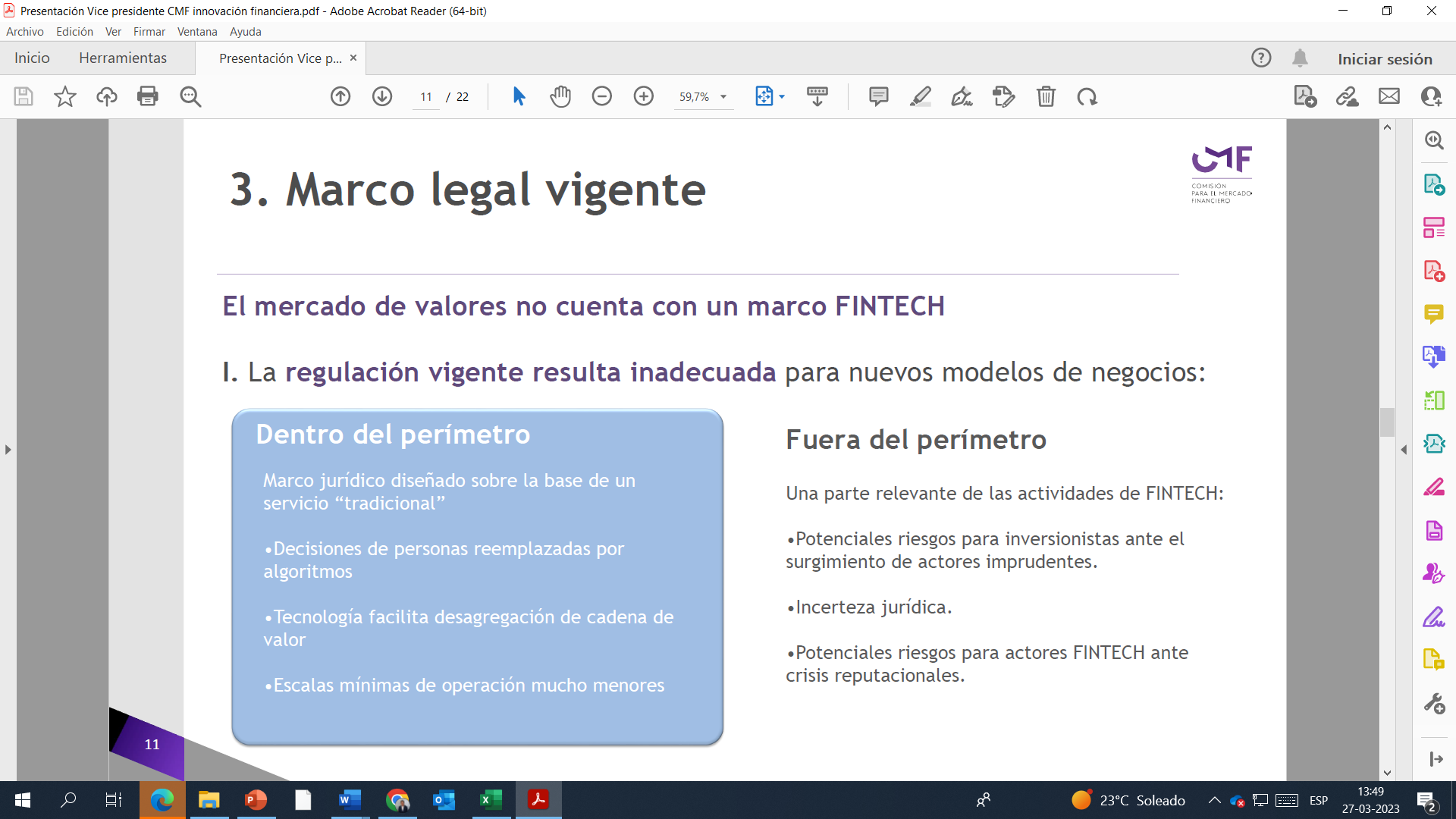 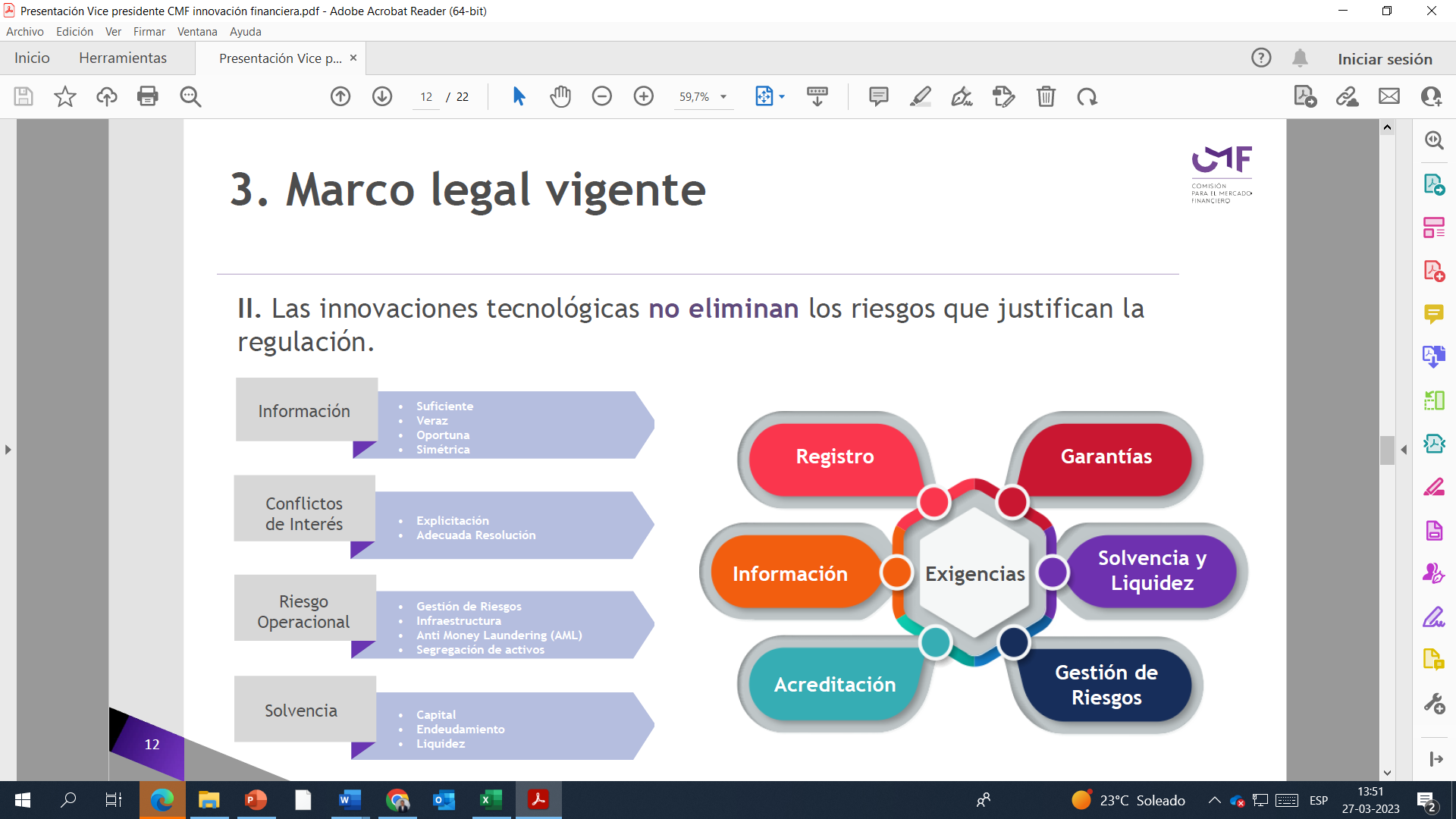 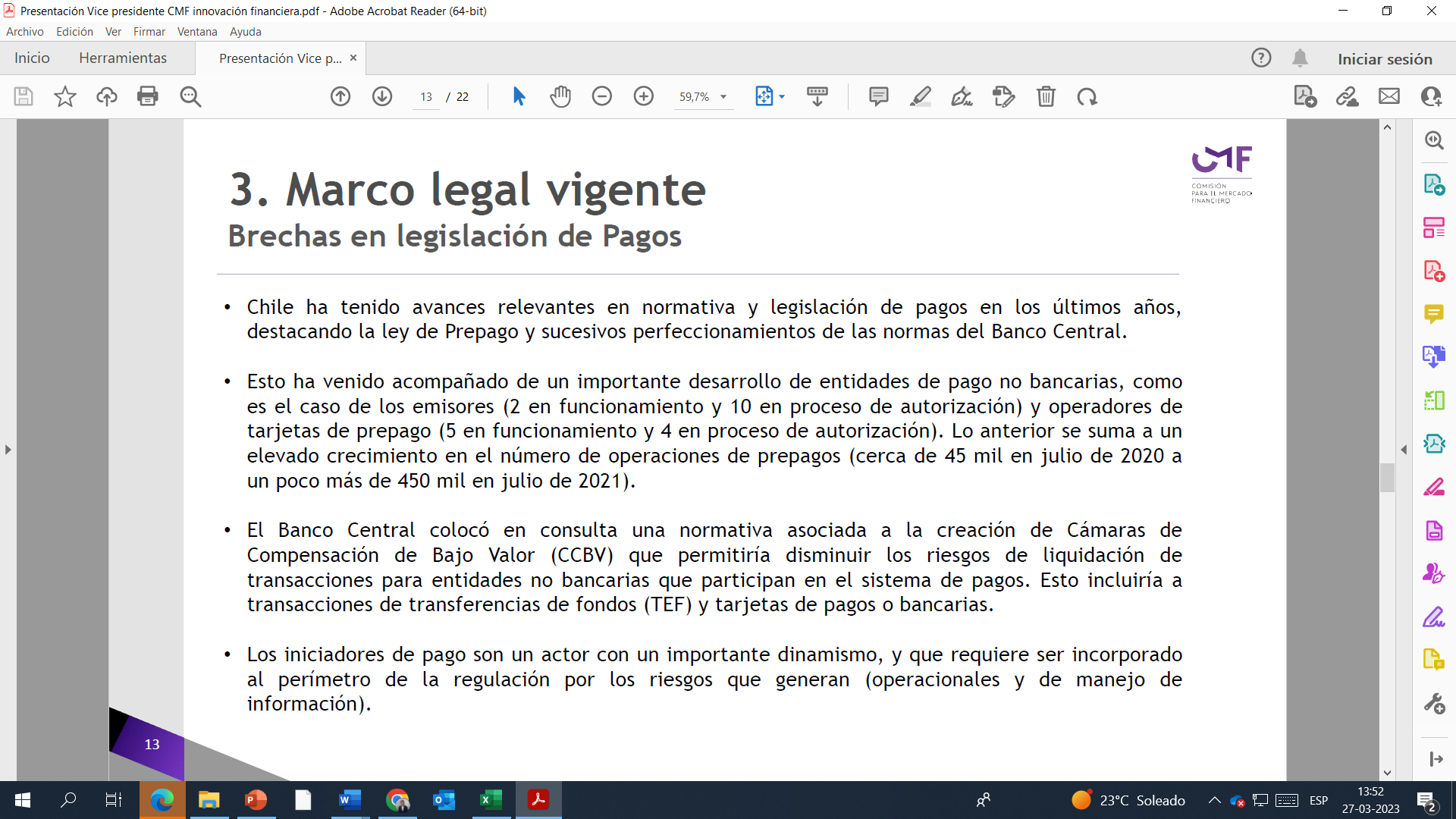 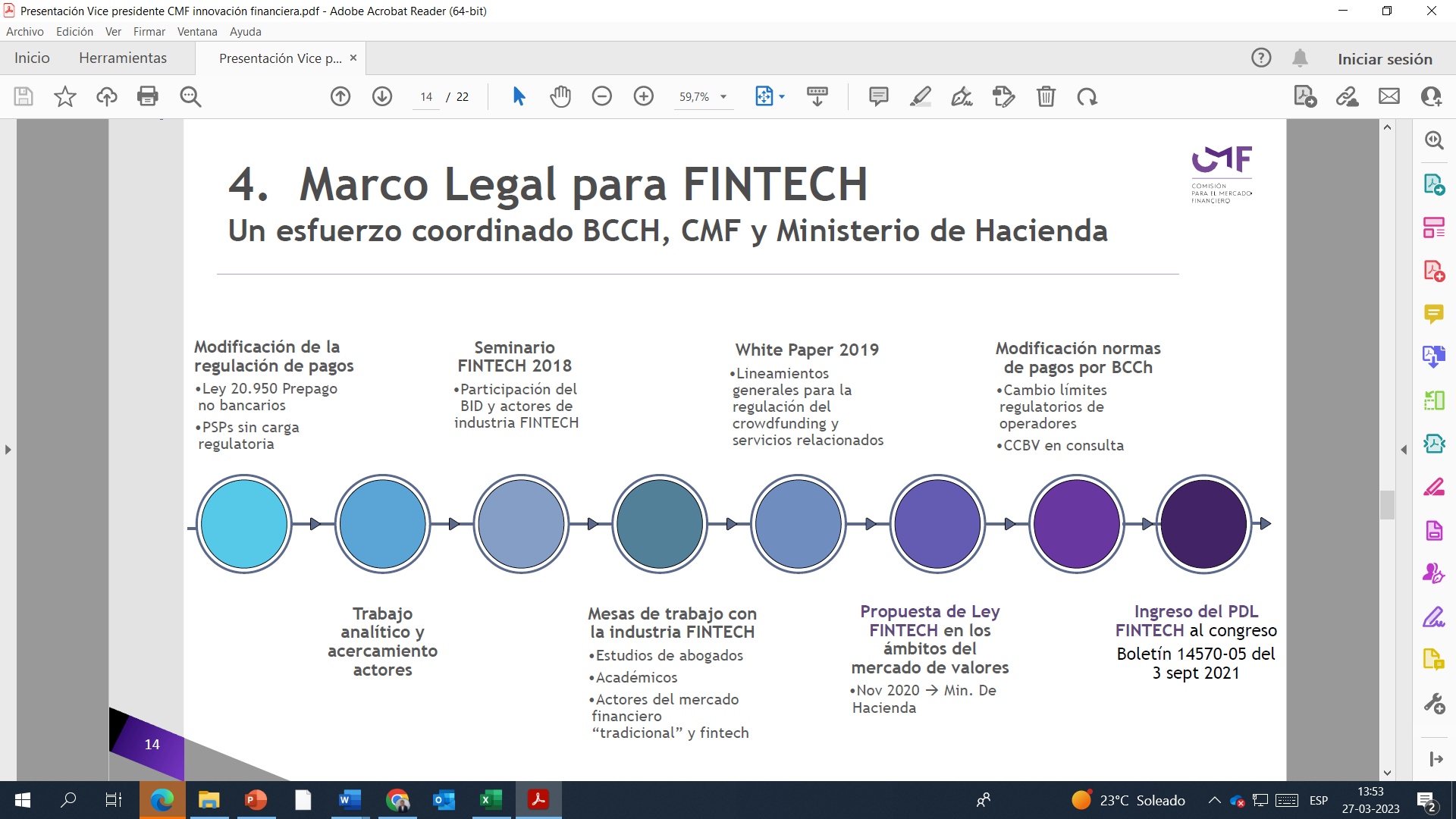 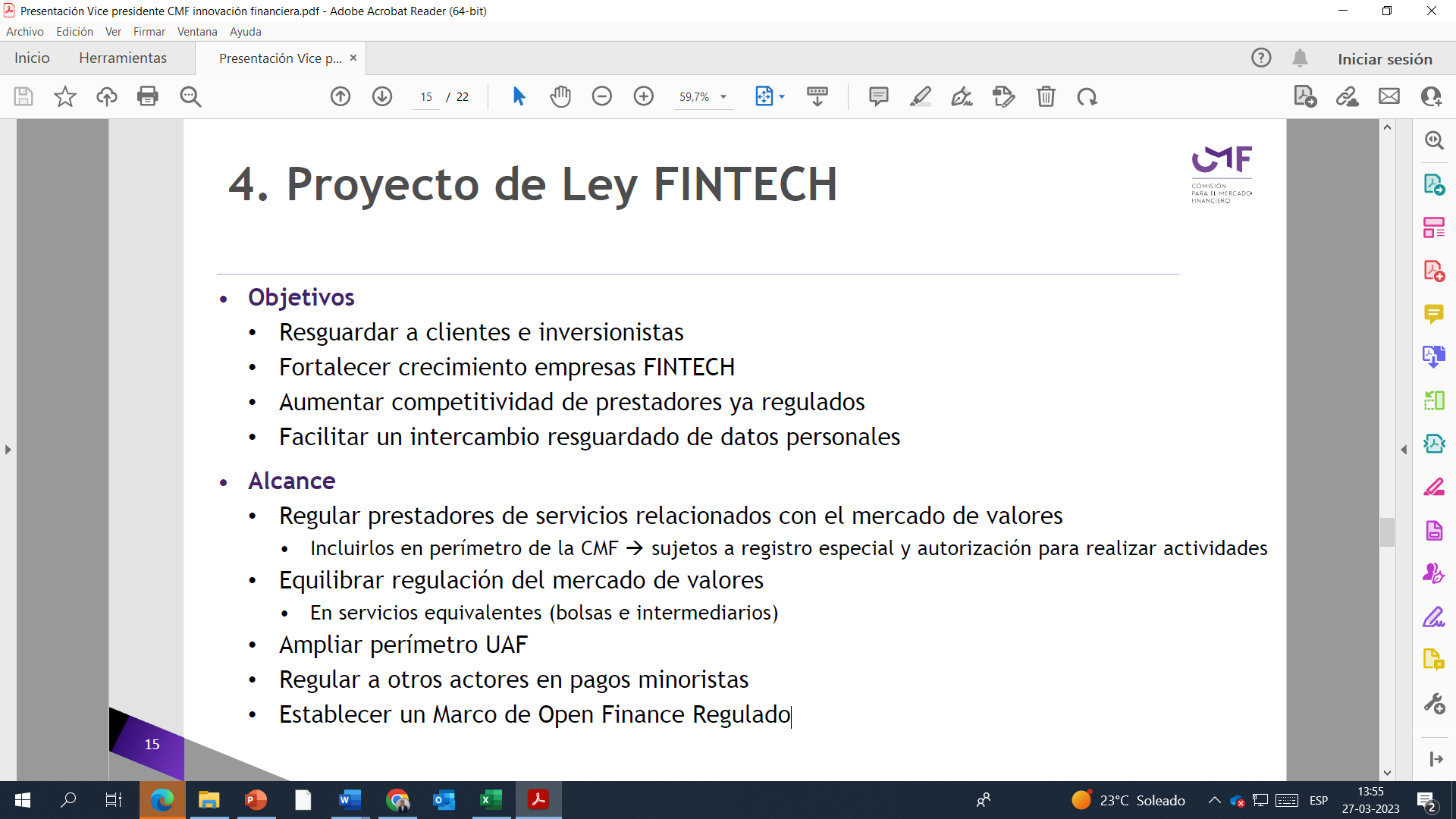 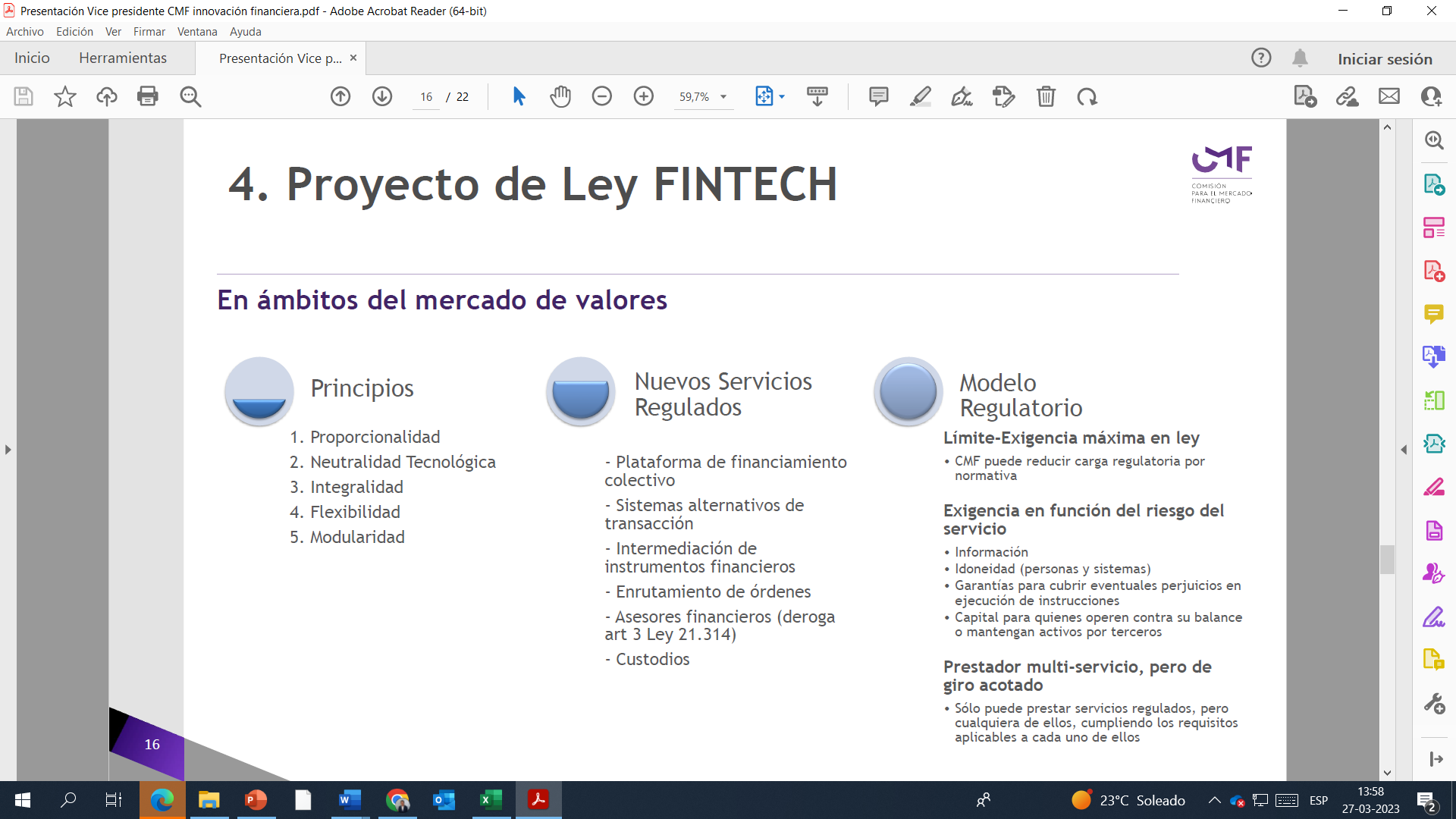 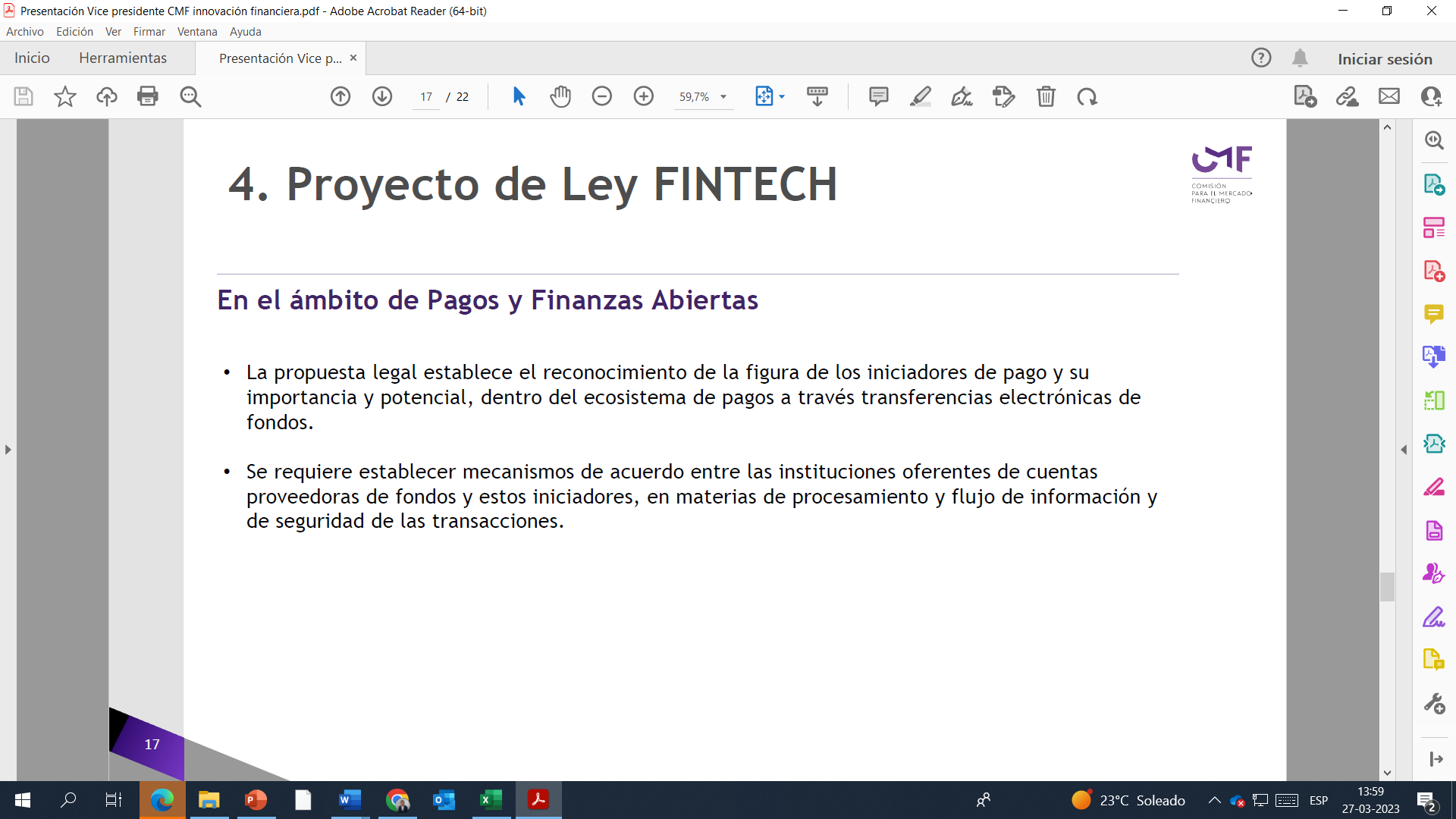 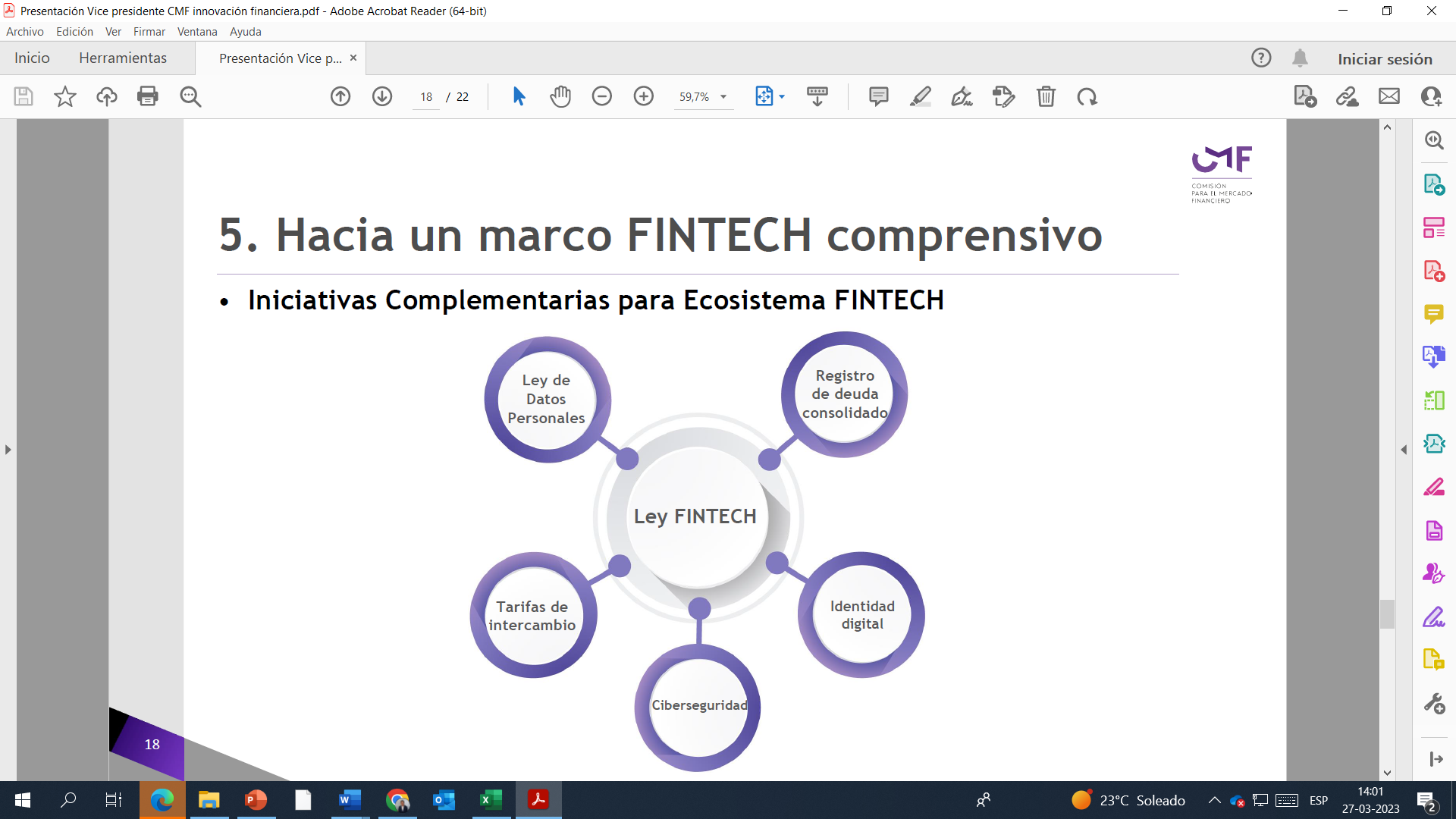 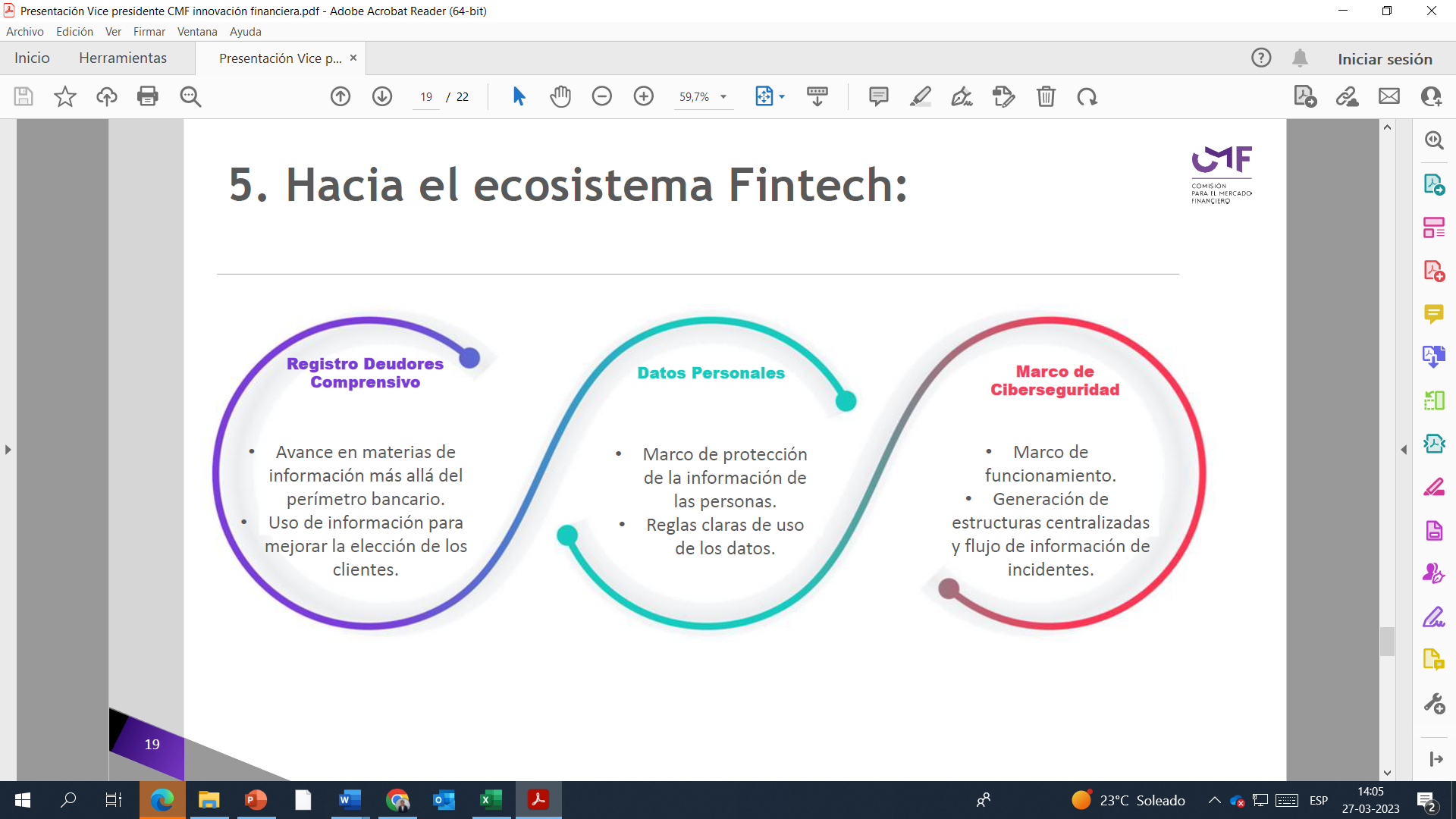 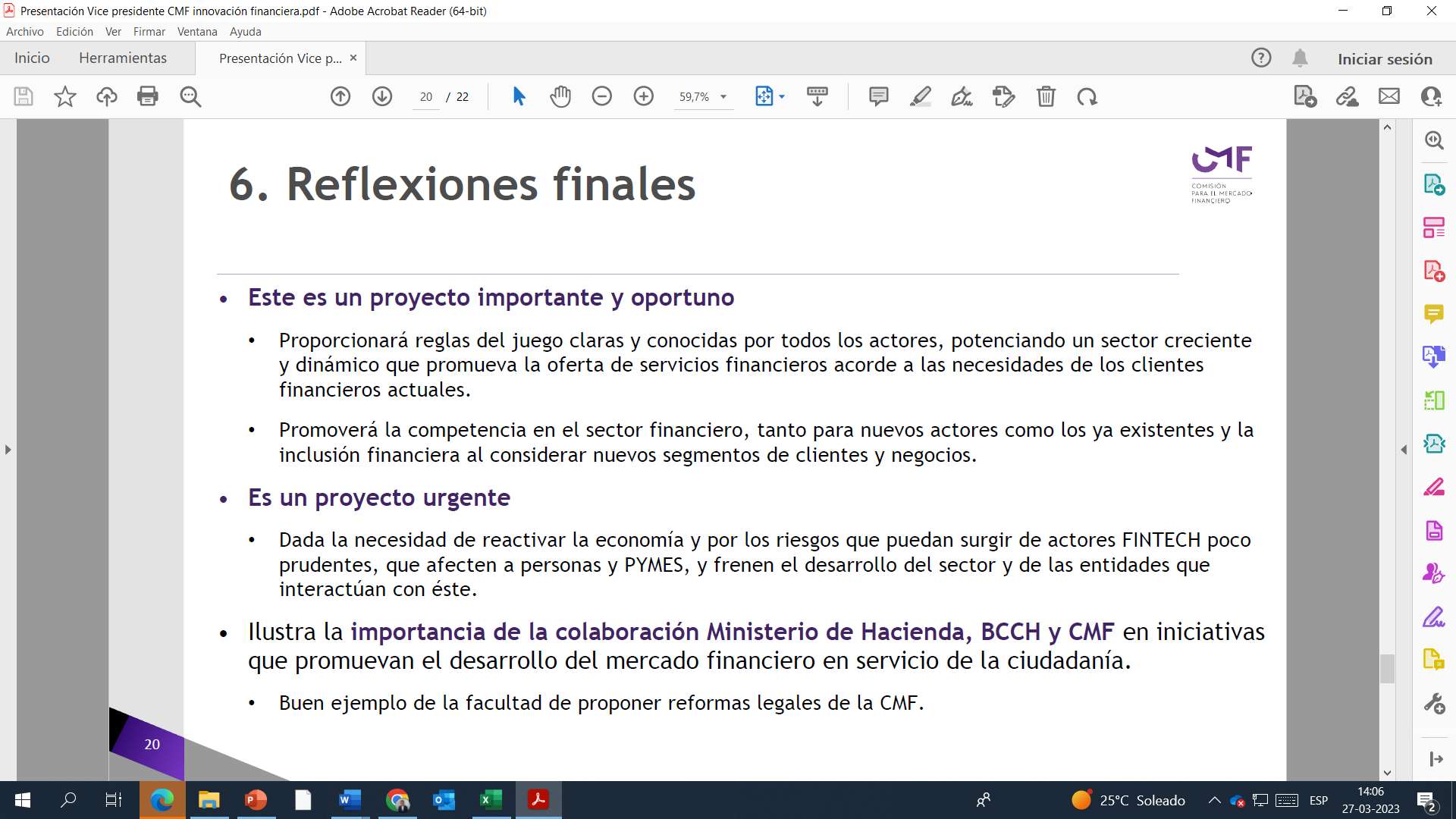 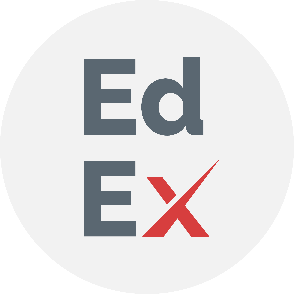 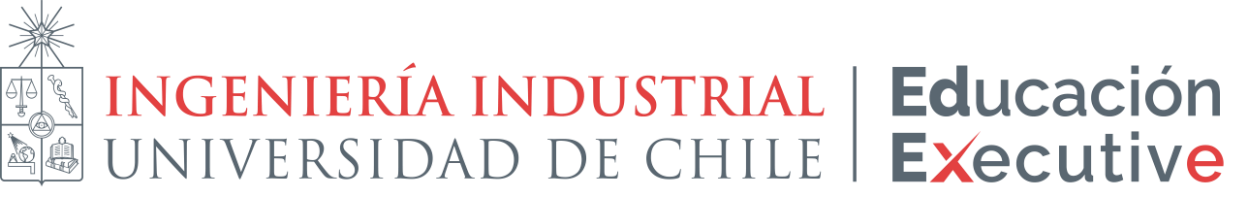 ¡Muchas gracias!
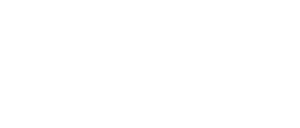 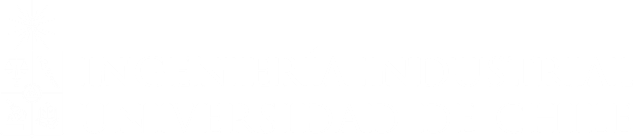 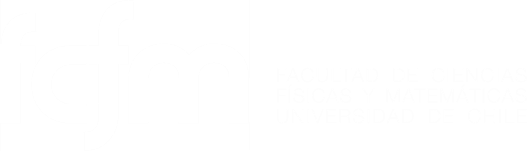